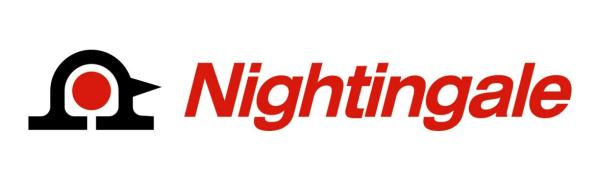 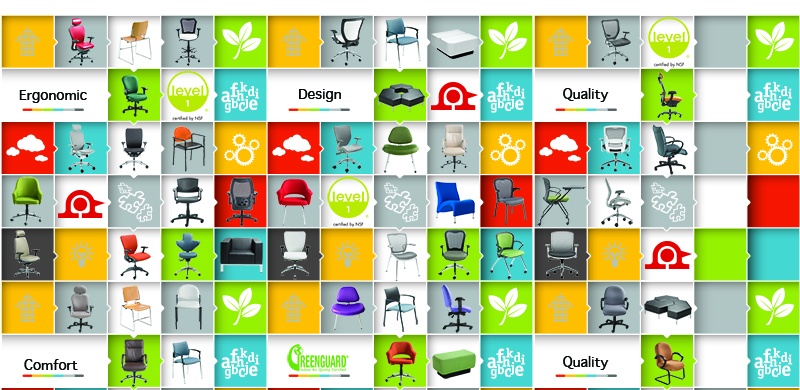 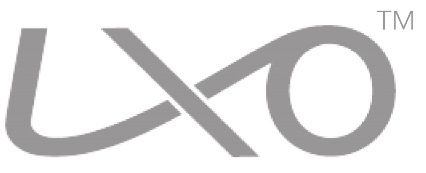 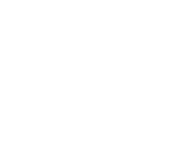 Seating Excellence since 1928
This presentation is confidential and is intended only for the individual named. Disclosing, copying, distributing or taking any action in reliance on the contents of this information is strictly prohibited
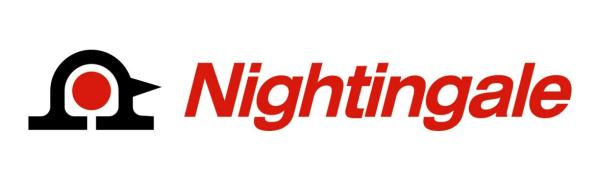 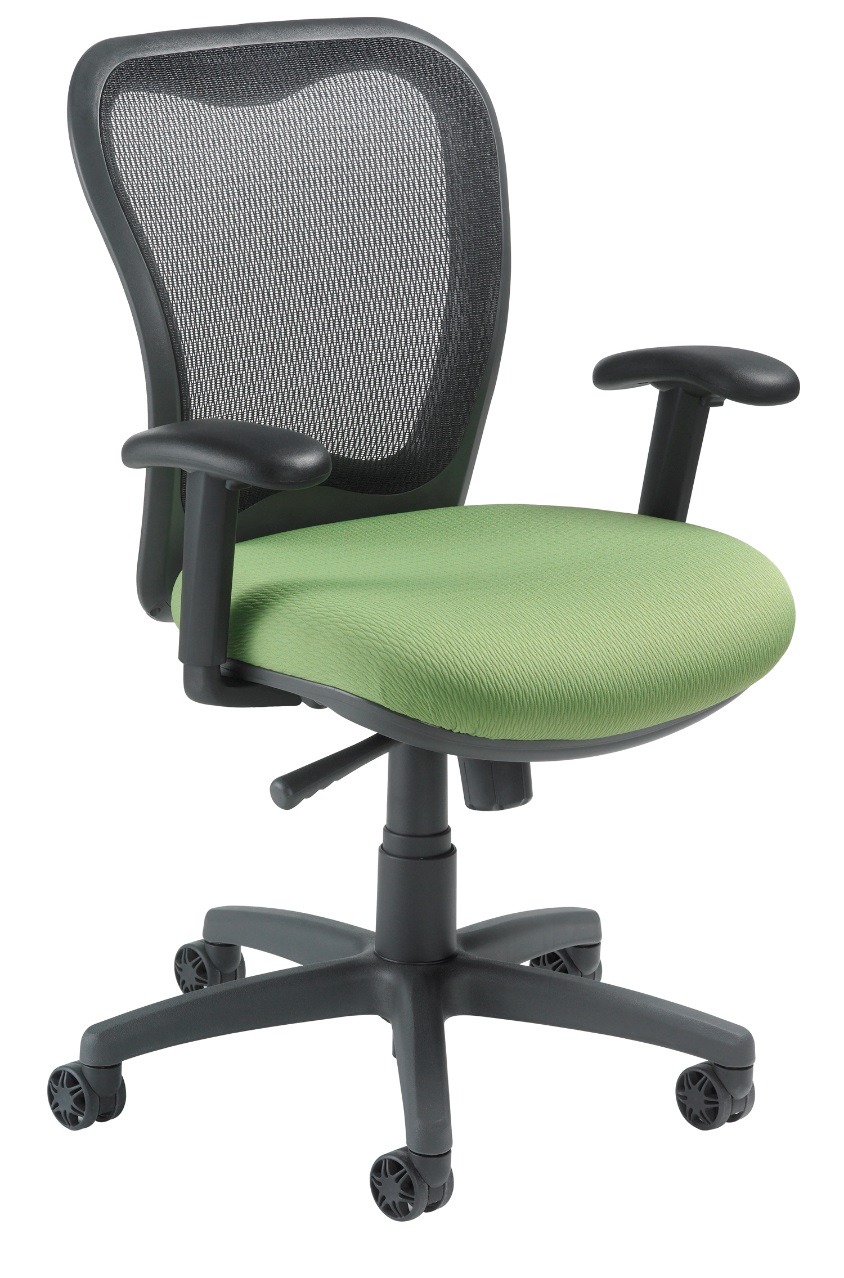 Sometimes Less 
is More

Essential ergonomics encompassing the full range of vital support and movement; all incorporated into a smaller chair … but 
not less of a chair !

‘ Little XO ‘
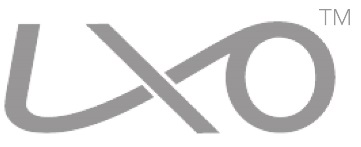 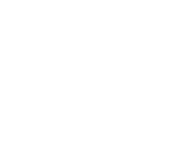 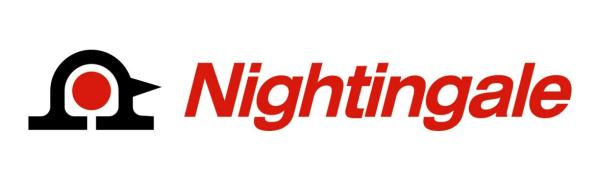 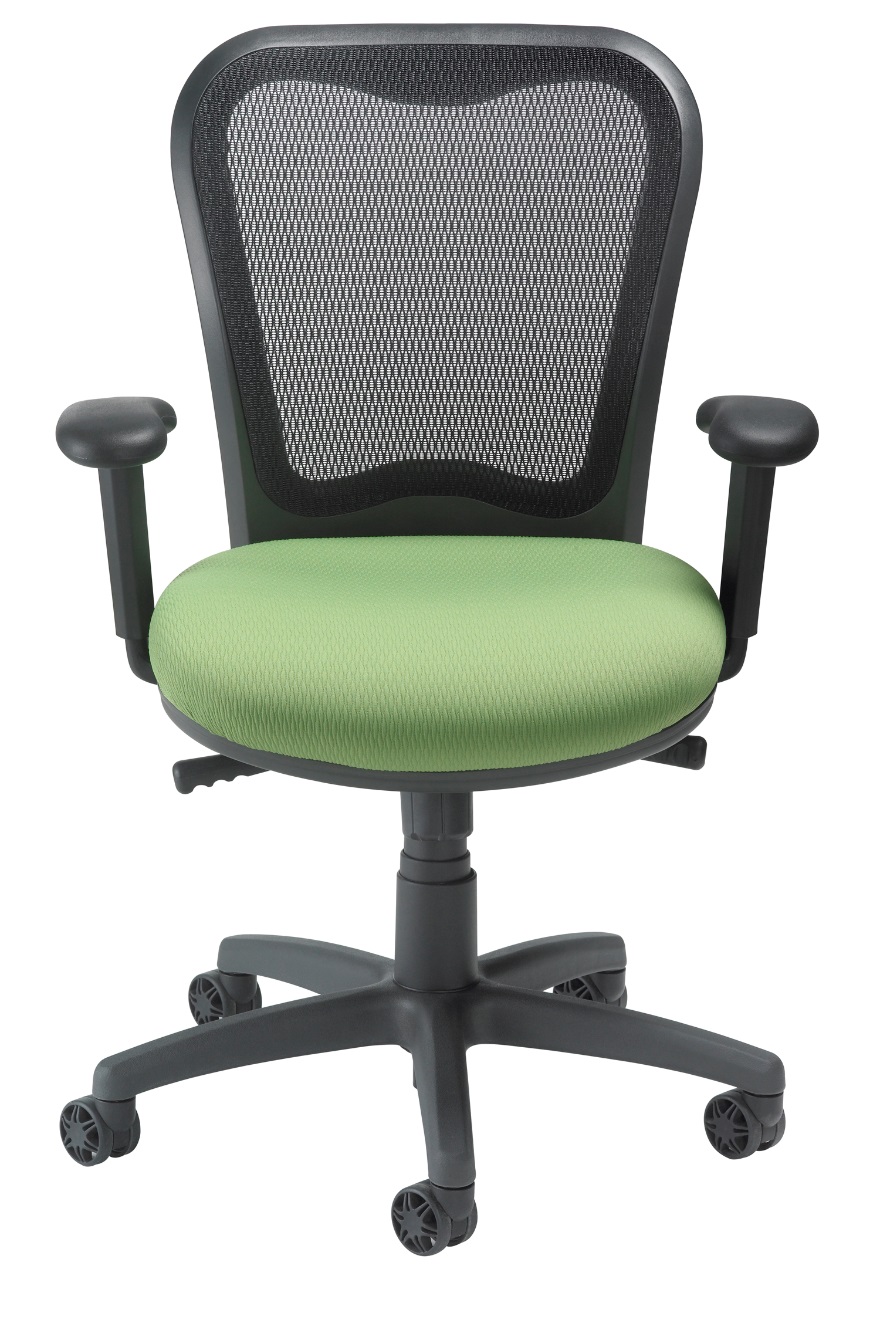 One Chair

Multiple Functions

Perfect for working, meeting or training the LXO™ is the new standard for ergonomic 
affordable seating

LXO™ is light weight
and well proportioned
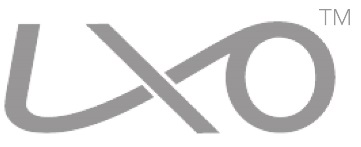 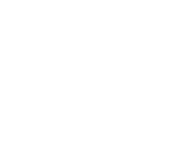 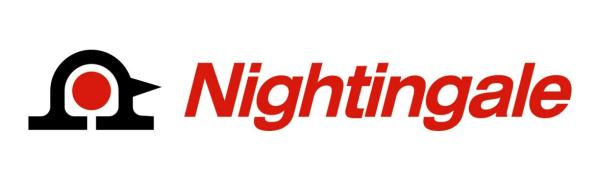 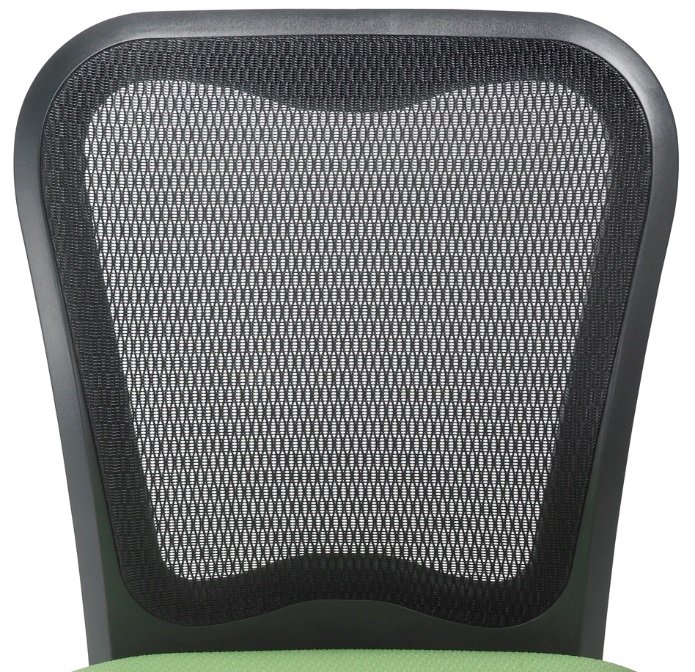 Back

Responsive ABLEX™ patterned weave mesh back provides generous lumbar support while allowing dynamic back movement

Air flows freely through 
this breathable mesh 
for added comfort in 
any environment
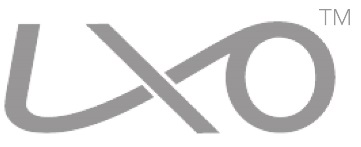 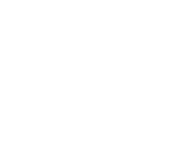 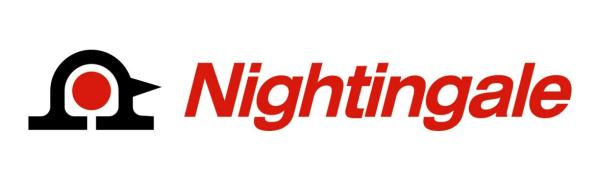 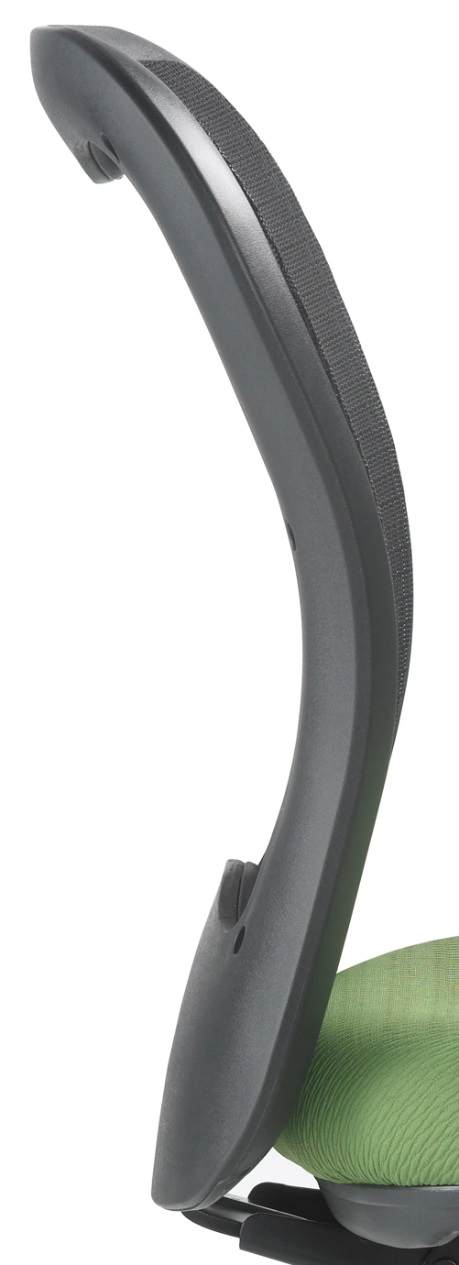 Contoured back design
offers optimal 
lumbar support 

Pelvis Pocket maintains the natural inward curve of the lower back and stops the automatic, but unhealthy, backward rotation of the user’s pelvis when seated
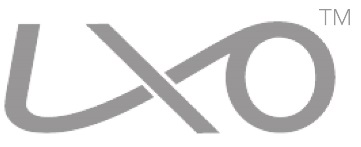 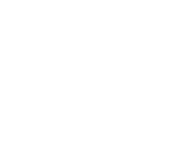 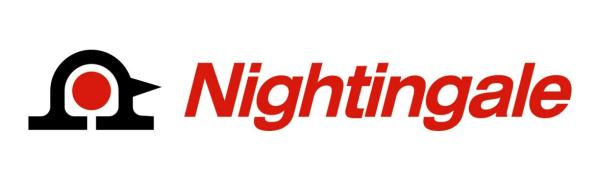 Mech Movements

Synchro Tilt Mechanism, 
2:1 ratio, with swivel

3 position tilt-lock

Pneumatic height adjustment

Seat back adjustment 
for those requiring 
more leg support

Tension control
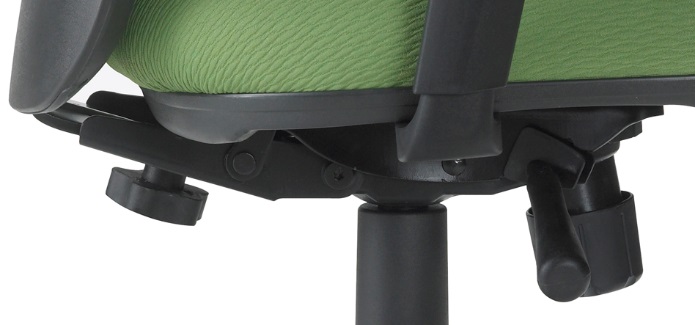 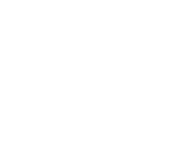 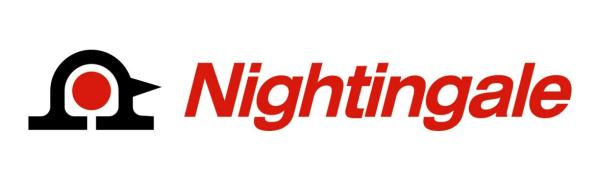 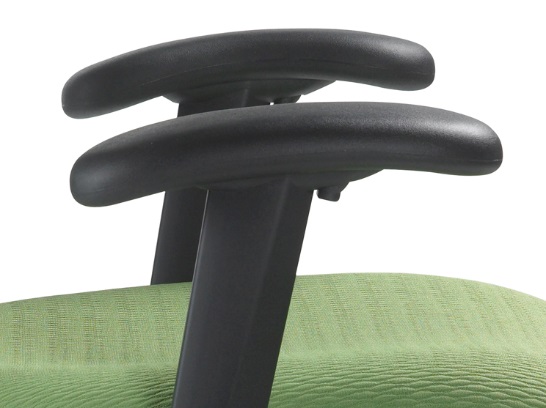 Arm

Easy to use, height adjustable arms with intuitive finger-tip 
trigger for individual comfort and support

The arms can be 
manually adjusted 
for horizontal width
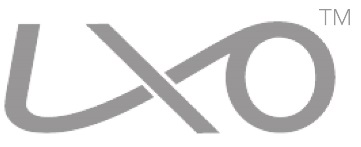 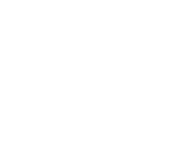 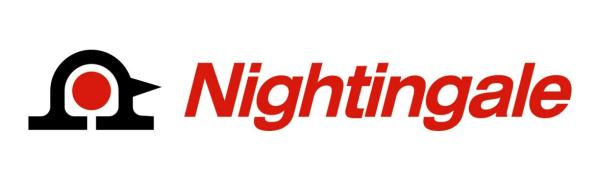 Seat

Energy absorbing ENERSORB™ seat
cushioning reduces 
sitting fatigue by minimizing pressure 
spots and increasing 
blood circulation
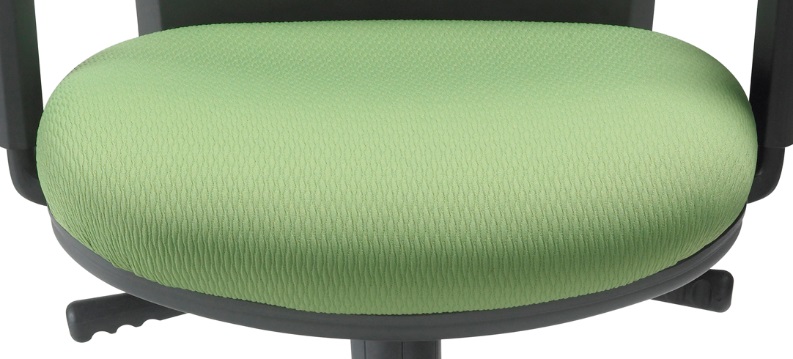 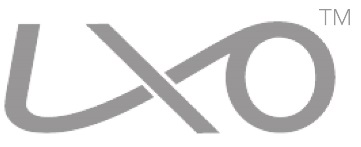 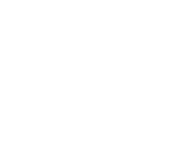 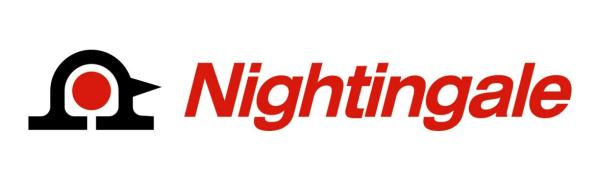 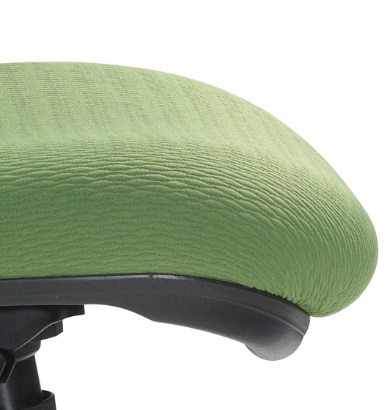 “Waterfall” seat design 
that gently slopes away from the legs minimizing pressure on the thighs,
promoting good 
posture
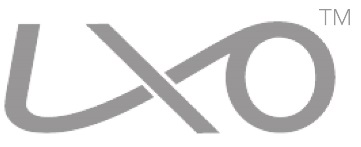 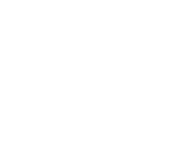 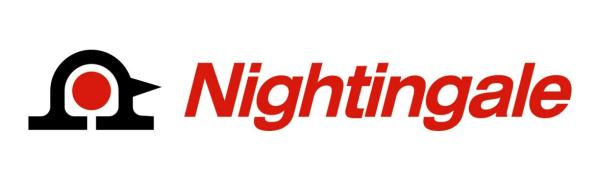 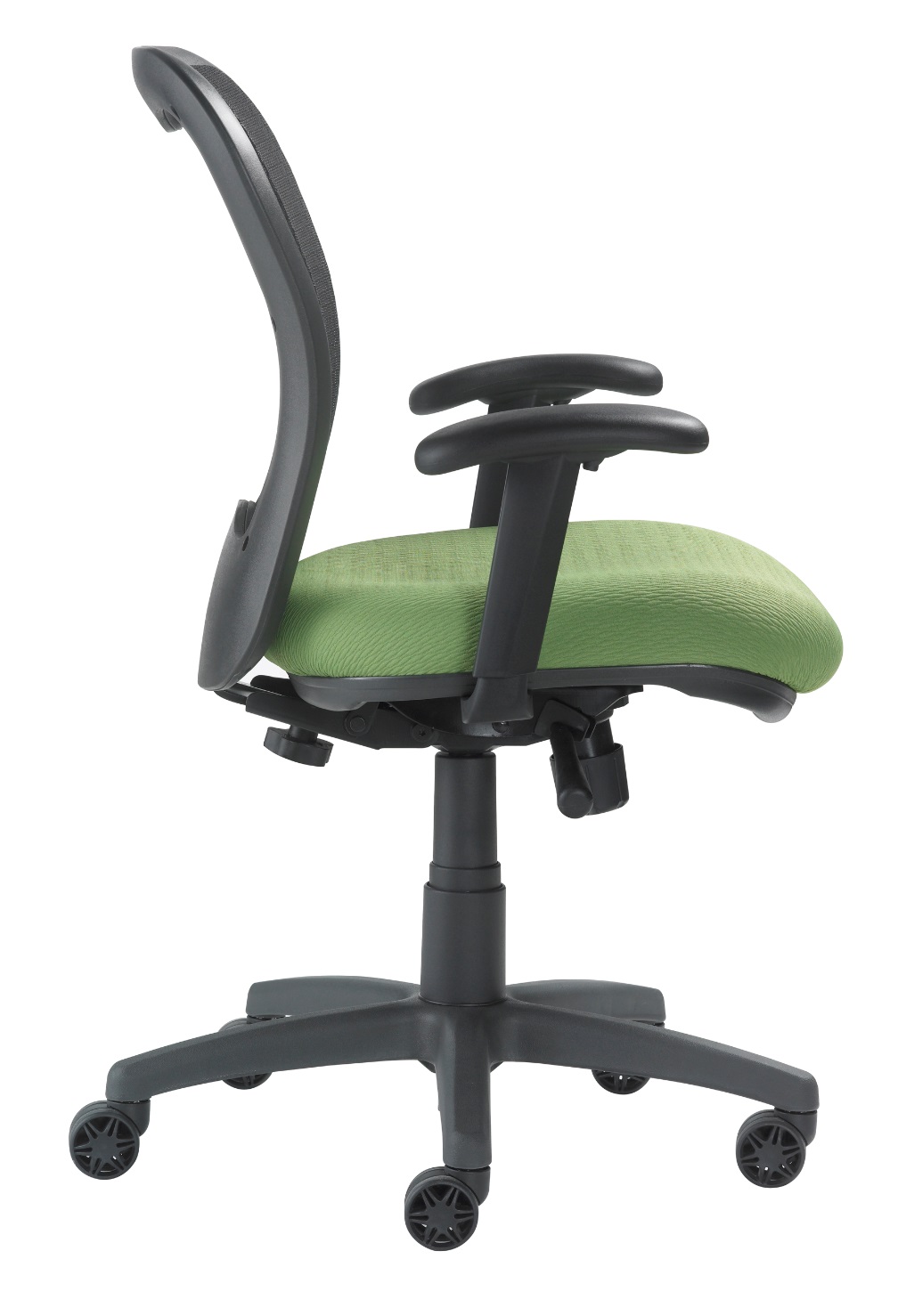 Finish

 Frame, arms, base
and trim standard 
in graphite

Ultra light

Ultra durable
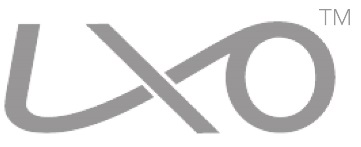 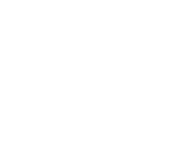 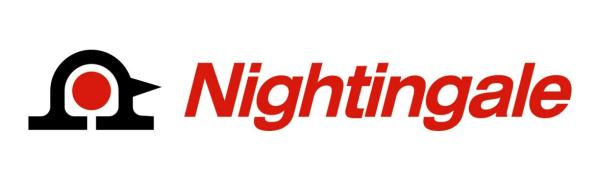 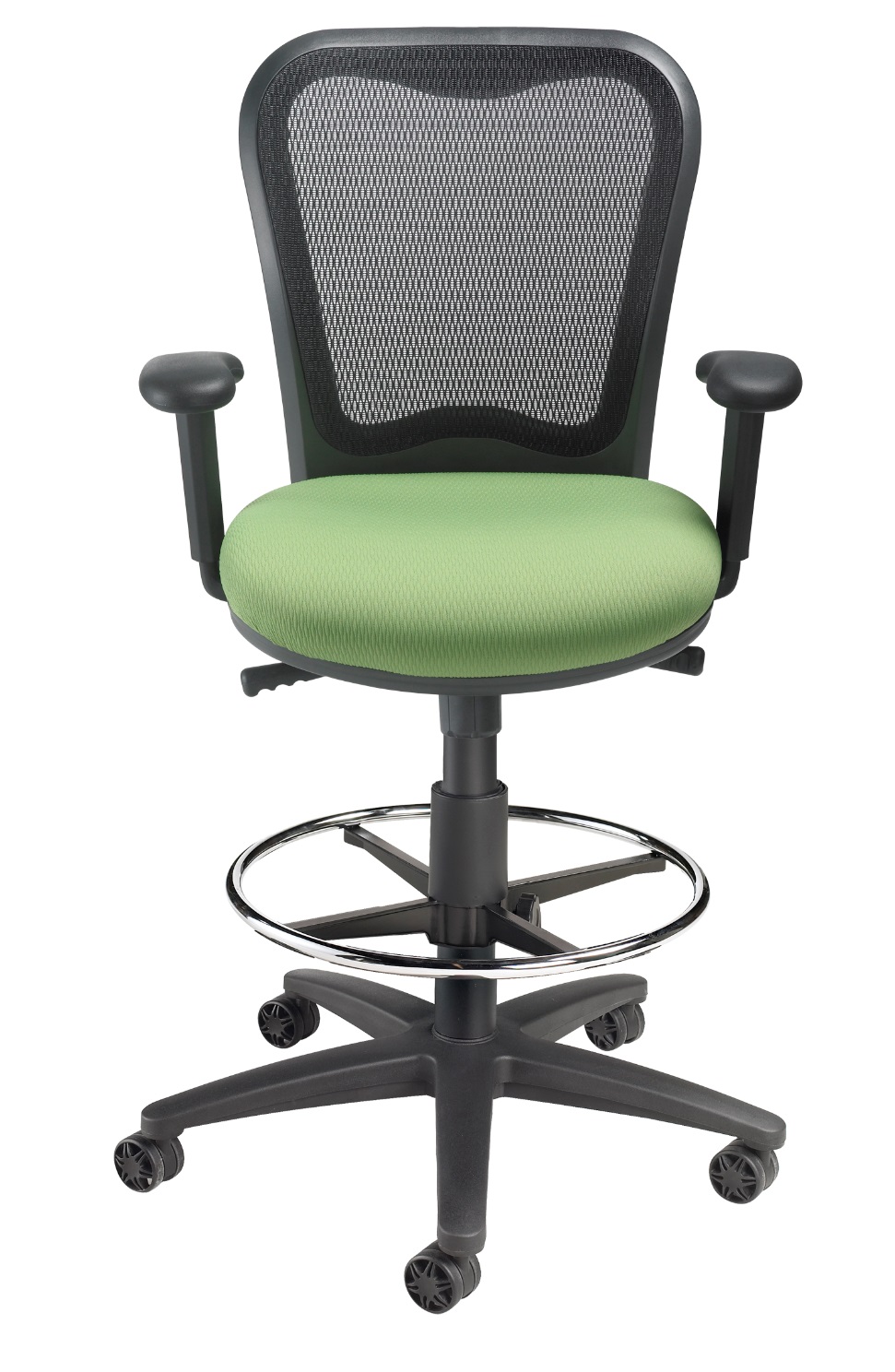 Drafting Stool

Incorporating ABLEX Mesh back support and ENERSORB™ seat cushioning; both of which offer personalized form fitting memory response

Unsurpassed for 
multi-user applications

Arm or armless
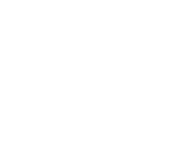 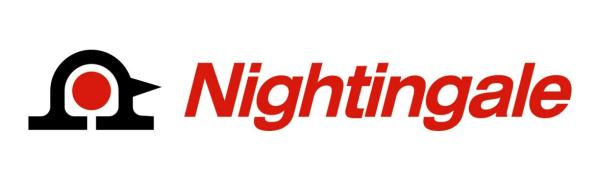 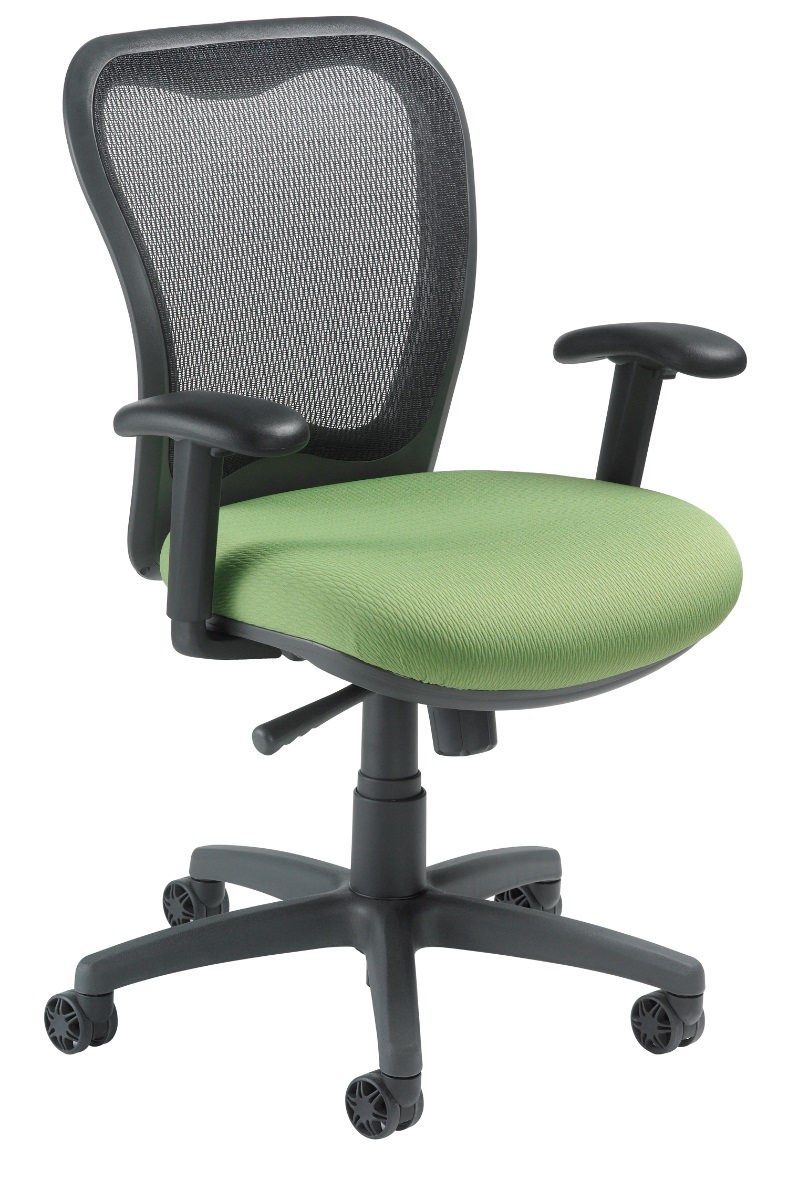 Options

Soft Tile Casters 2”
Self Locking Casters
Polished Aluminum Base 
Seat Slider
4 Way Arm Adjustment
3" Carpet Casters
Silver Mesh
Glides
Chrome
California Fire Code #133
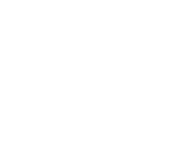 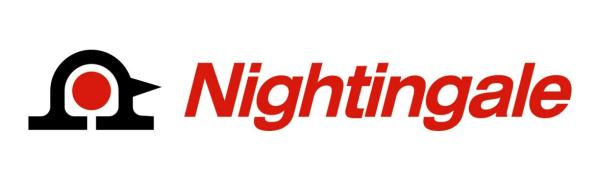 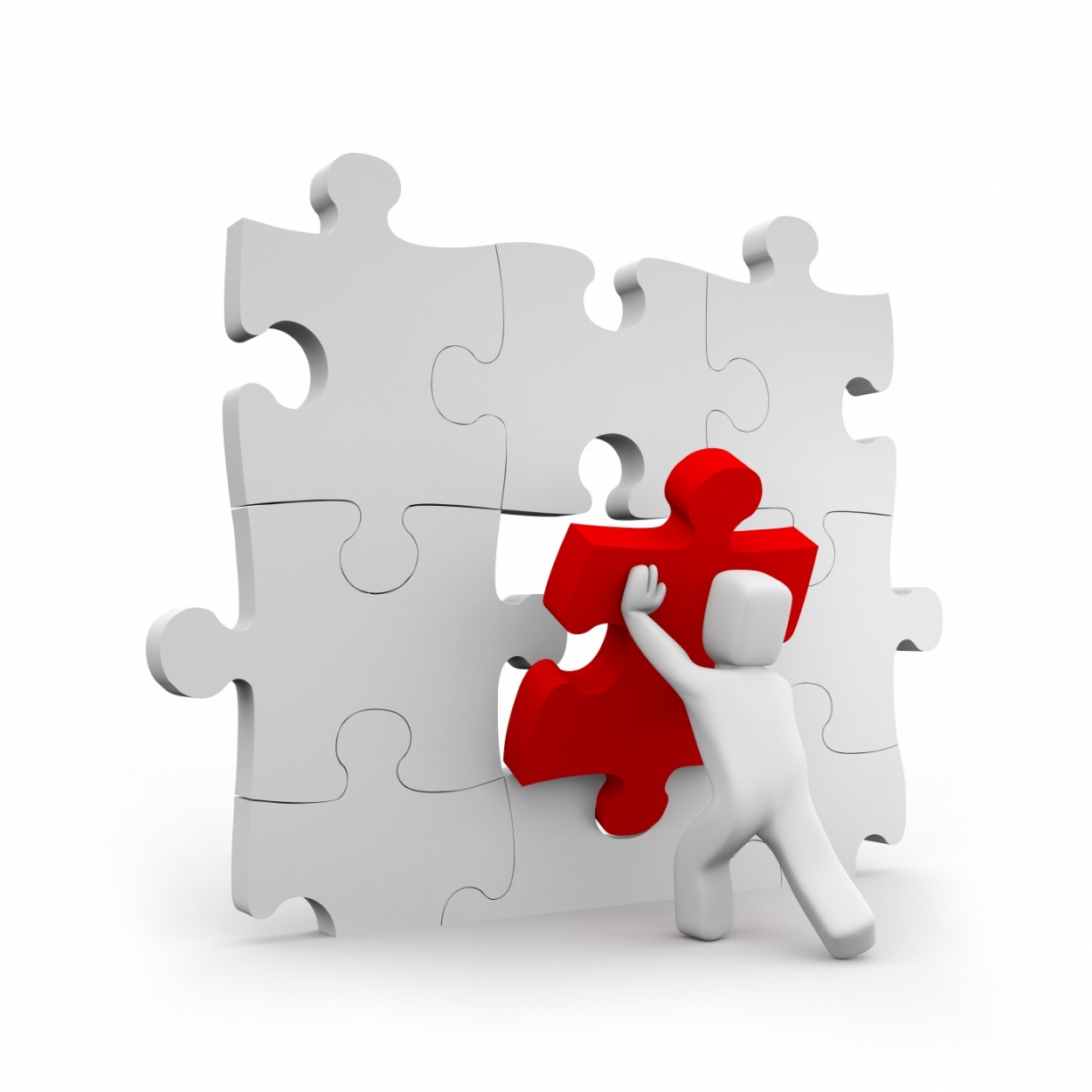 Applications

LXO

Task

Boardroom

Ergonomic
Assessment

LXO DS
[Drafting Stool]

Bank teller

Library

Factory
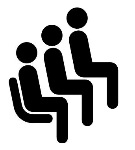 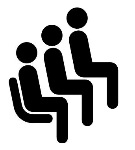 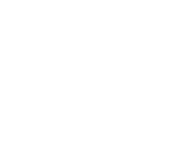 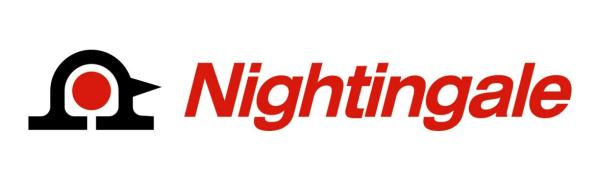 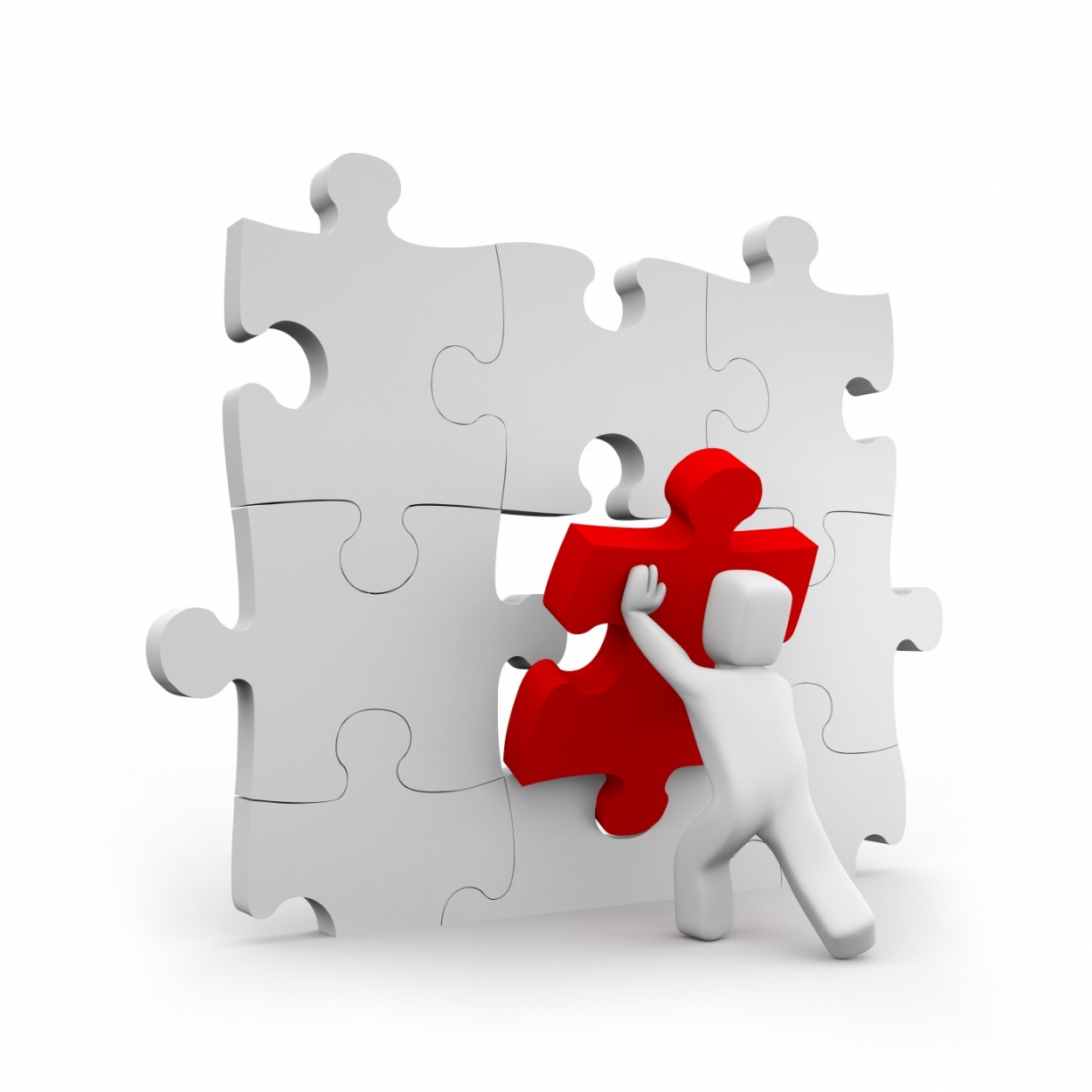 Applications

Budgets

LXO sells, on average,
at 57% less 
Than CXO


Smaller Fit
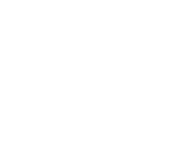 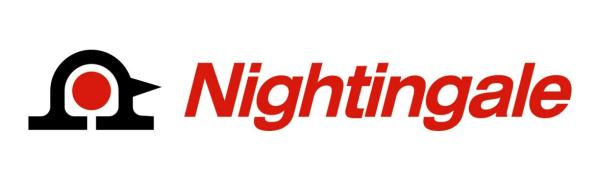 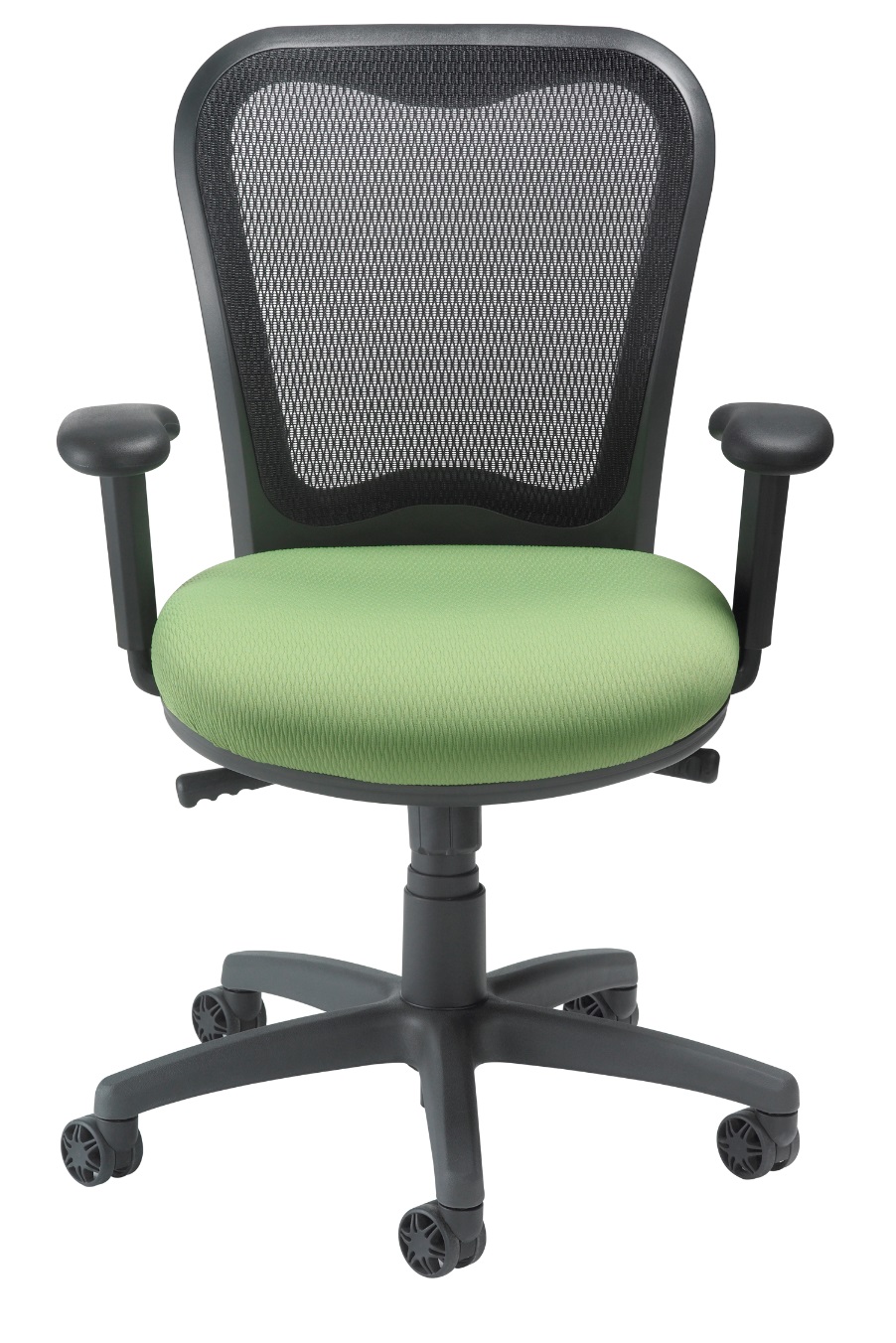 Level 1 e3 Certified



GREENGUARD Children & School and Indoor Air Quality Certified



Nightingale is a 100% waste 
free facility; powered by 
Solar & Wind
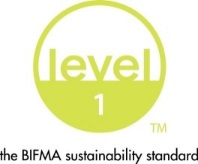 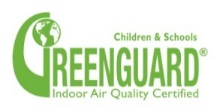 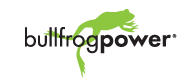 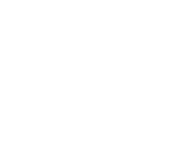 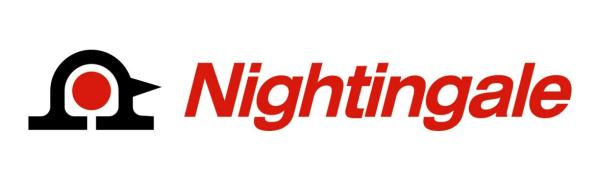 Rating & Warranty

Rated for users up to 300 pounds, for a 40 hour work week

Lifetime Limited: All non-moving  metal parts. 
	
10 Years: Frame & Parts

5 Years: Upholsteries
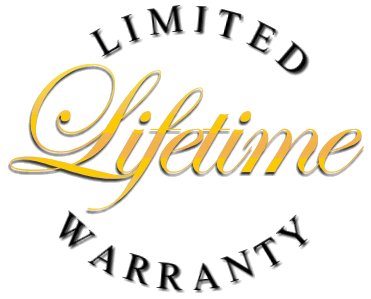 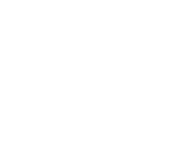 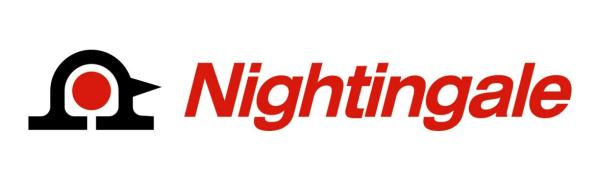 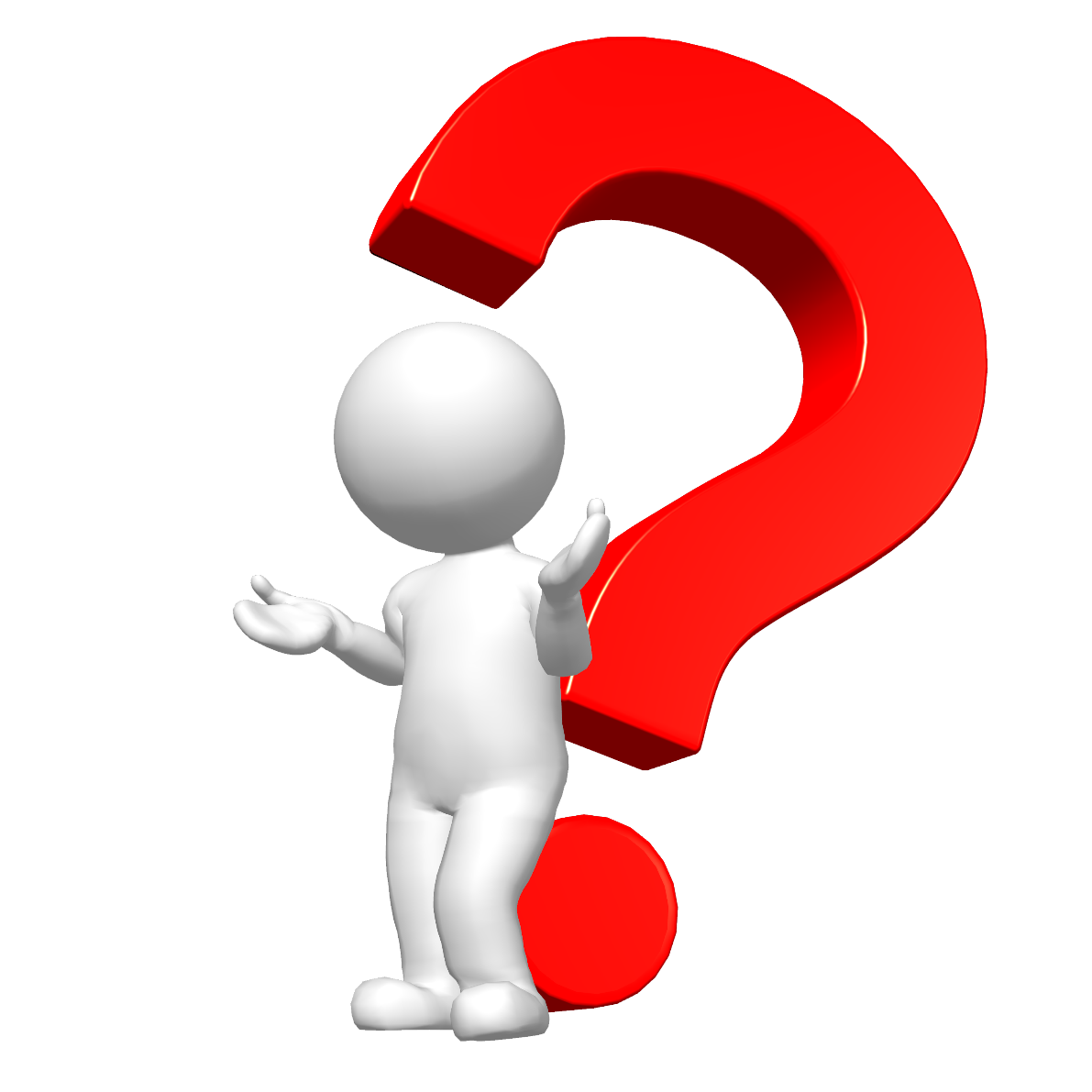 Any Questions ?
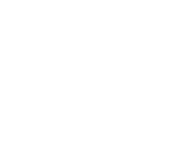 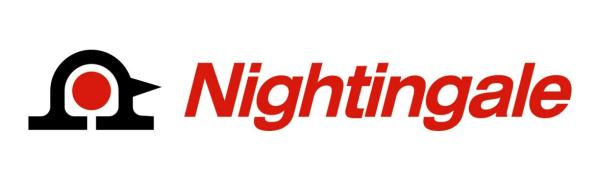 Mark Francis
Learning & Development Manager
Nightingale University 

 905.896.3434
800.363.8954
 Ext 204 

mfrancis@nightingalechairs.com

www.nightingalechairs.com
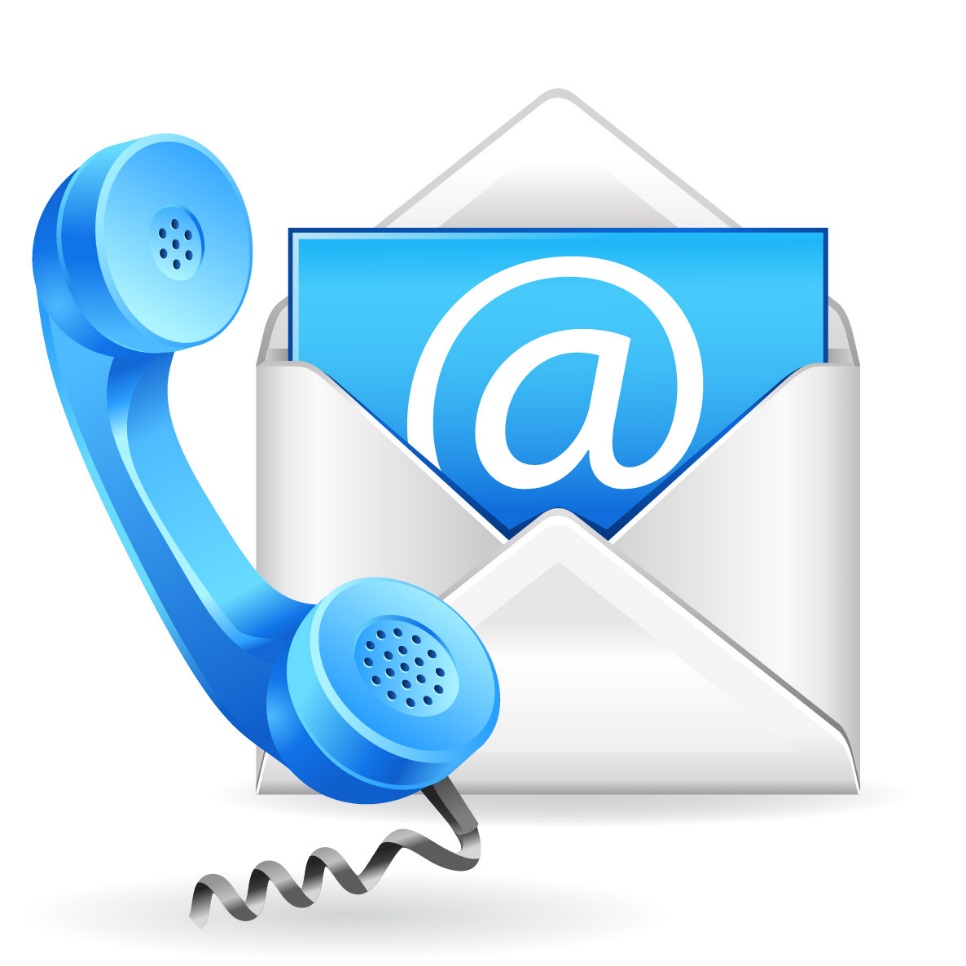